Практический материал учителя – логопеда для работы с неговорящими детьми.
Лексическая тема: «Игрушки»Занятие № 1
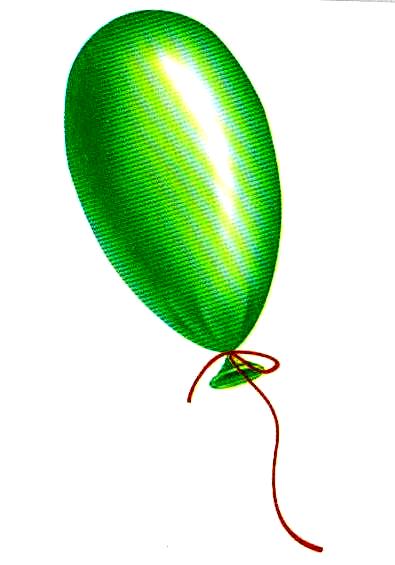 «Шарик»
Надуваем быстро шарик, 
Он становится большой, 
Вдруг шарик лопнул, воздух вышел – Стал он тонкий и худой.
«Заборчик»
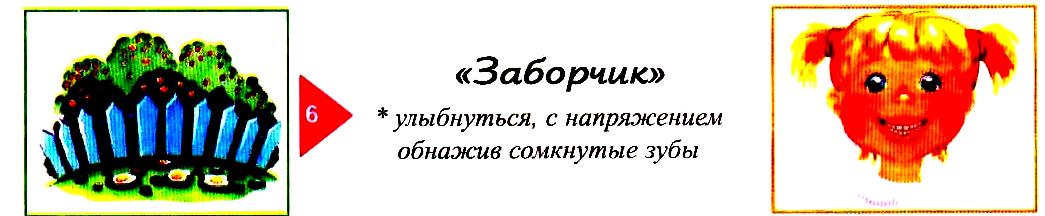 *  Массаж пальцев «Матрешки»
Мы – красавицы Матрешки –
Разноцветные одежки.
Раз – Матрёна, два – Милаша,
Мила – три, четыре – Маша, Маргарита – это пять
Нас не трудно сосчитать:
Раз, два, три, четыре, пять!
Прижать ладони друг к другу и делать ими вращательные движения, 

 поочередно массировать пальцы, начиная с большого, сначала на одной руке, про повторении – на другой,

- Сжимать и разжимать пальцы
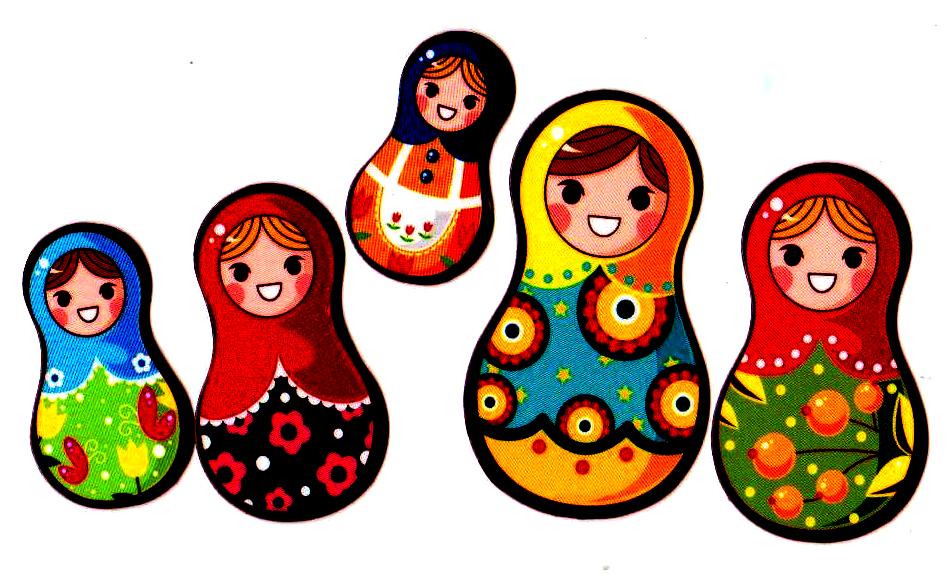 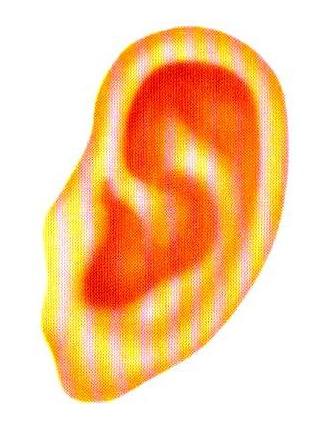 * Развитие слухового внимания                                «Угадай, на чем я играю?»                             (барабан, металлофон, погремушка).
Обследование игрушек, взрослый прячет игрушки в «песочнице» ребенок находит и взрослый называет игрушки ( шар, матрёшка, машина)
Игры с игрушками: «Покажи игрушку», «Что изменилось?», «Собери пирамидку».
Пропевание звука «А» высоким (руки вверх) и низким  (руки вниз) голосом.
 Рисование замкнутой линии «Шарик»
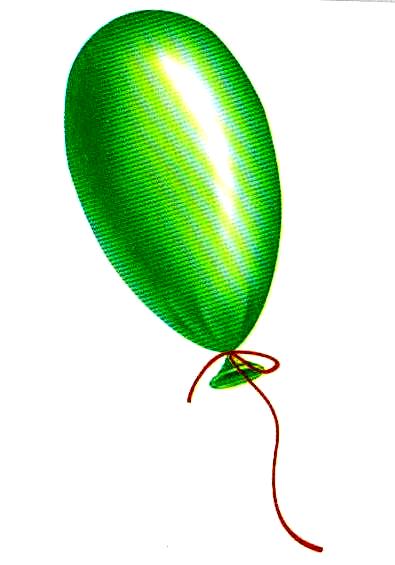 Лексическа тема «Игрушки»Занятие № 2
«Шарик» (ф – ф – ф)
Надуваем быстро шарик, он становится большой, 
Вдруг шарик лопнул, воздух вышел – 
Стал он тонкий и худой.
«Заборчик» 
«Домик» - открывать и закрывать рот. 
Массаж ладошек шипованным мячиком:
                    Здравствуй, мячик, ты, как ёжик,
                    У тебя есть много ножек.
                   Поиграем мы с тобой
                   И пойдем скорей домой.
* Развитие слухового внимания:«Угадай, Что звучит?» (погремушка, дудочка, барабан»
* Игры с игрушками:
 «Чудесный мешочек»
«Игрушки спрятались» (На столе, под стулом, за коробкой).
Развитие ориентировочного конструктивного праксиса:
«Построим из кубиков дорожку для куколки».
Пошла Аня гулять по дорожке. Аня, стой на дорожке.
 Аня, иди по дорожке.
 Аня, беги по дорожке. ( меняется темп движения.)
* Вызывание гласных звуковВытягиваем губы трубочкой, громко поем:- У – у – у!Предлагаем ребенку спеть вместе:- У – у – у! Рассматриваем с ребенком картинку паровозик. – Как гудит паровоз? - У – у – у – у!* Рисование замкнутых линий разного размера: «Мячик большой и маленький»
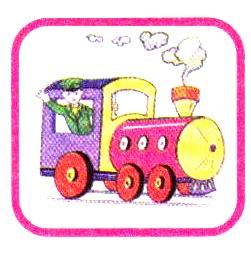 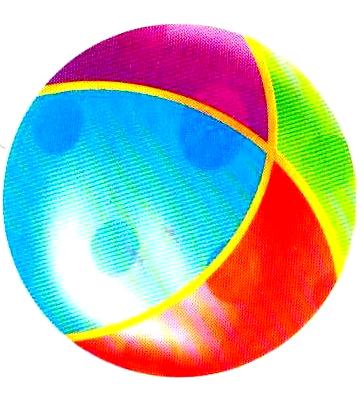 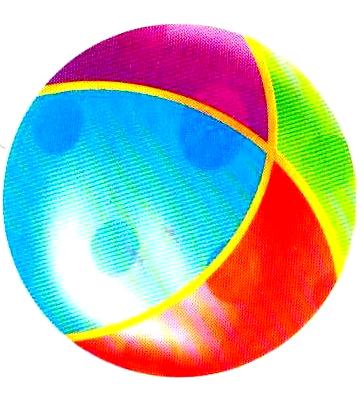 Лексическая тема: «Человек, части тела»                               Занятие № 3.* Дуть сильной воздушной струёй на теннисный шарик в тазу с водой.* «Бублик»«Заборчик» – «Домик».* Пальчиковая гимнастика:«Прятки»:
- Ритмично сгибать и разгибать пальцы.

Развитие слухового внимания: Игры на муз. инстр. 
(барабан, погремушка, дудочка, металлофон)
* Игра с куклой:
К нам пришла кукла
    Её зовут Аня.
    Покажи у Ани ручки.
    Покажи у Ани ножки.
    Покажи у Ани глазки.
    Покажи у Ани носик.
    Покажи у Ани ротик.
Вызывание гласных звуковОкругляем губы, громко поем: - О- о- о!Предлагаем ребенку спеть вместе: - О- о- о!Рассматриваем картинку и показываем, как плачет девочка, у которой болит зуб. – Как плачет девочка, у    которой болит зуб? - О- о- о!* Развитие ориентировоного конструктивного праксиса:«Сделай человечка» – к силуэту куклы приложить руки и ноги из палочек.
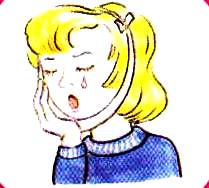 Литература:Н. В. Нищева: «Карторека методических рекомендаций для родителей детей с моторной алалией».Т. В. Датешидзе: «Система коррекционной работы с детьми с задержкой речевого развития». Речь Санкт – Петербург 2004 г.Г. В. Дедюхина, Е. В. Кириллова «Учимся говорить» 55 способов общения с неговорящим ребенком. – М.: Издательский центр «Техинформ» МАИ, 1997.Л. Р. Давидович, Т.С. Резниченко «Ребенок плохо говорит? Почему? Что делать?».О. Б. Гранкина «Система работы с неговорящими детьми младшего возраста» г.Краснодар 2012 г.